Google Classroom – онлайн клас 
для ефективного навчання
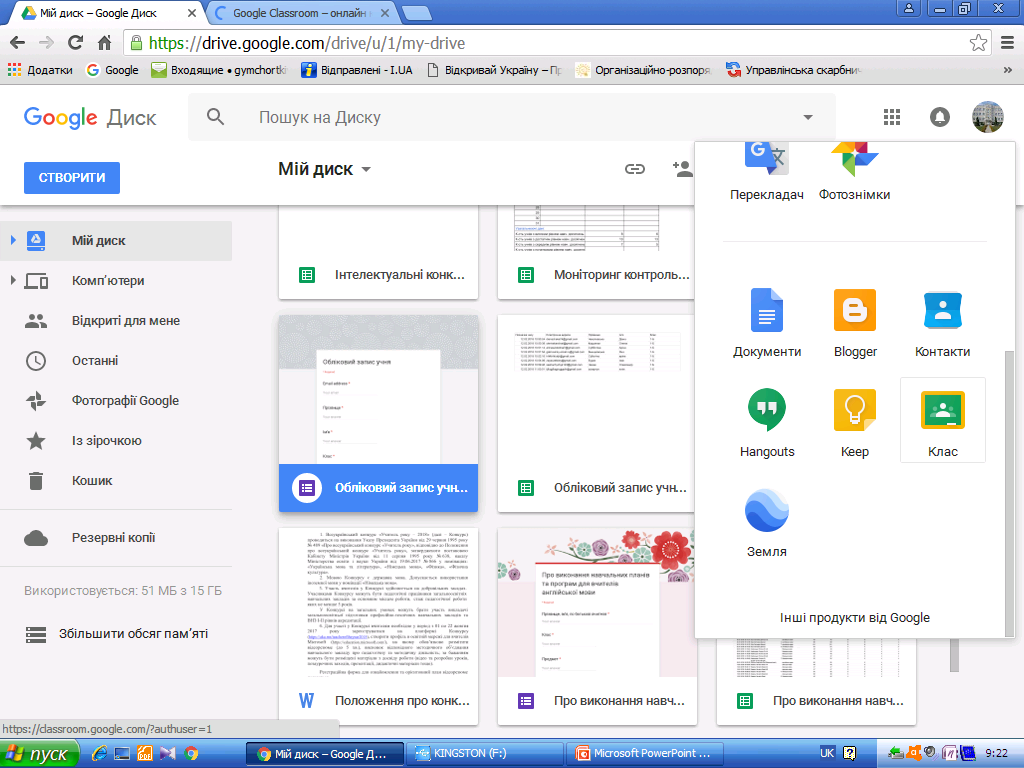 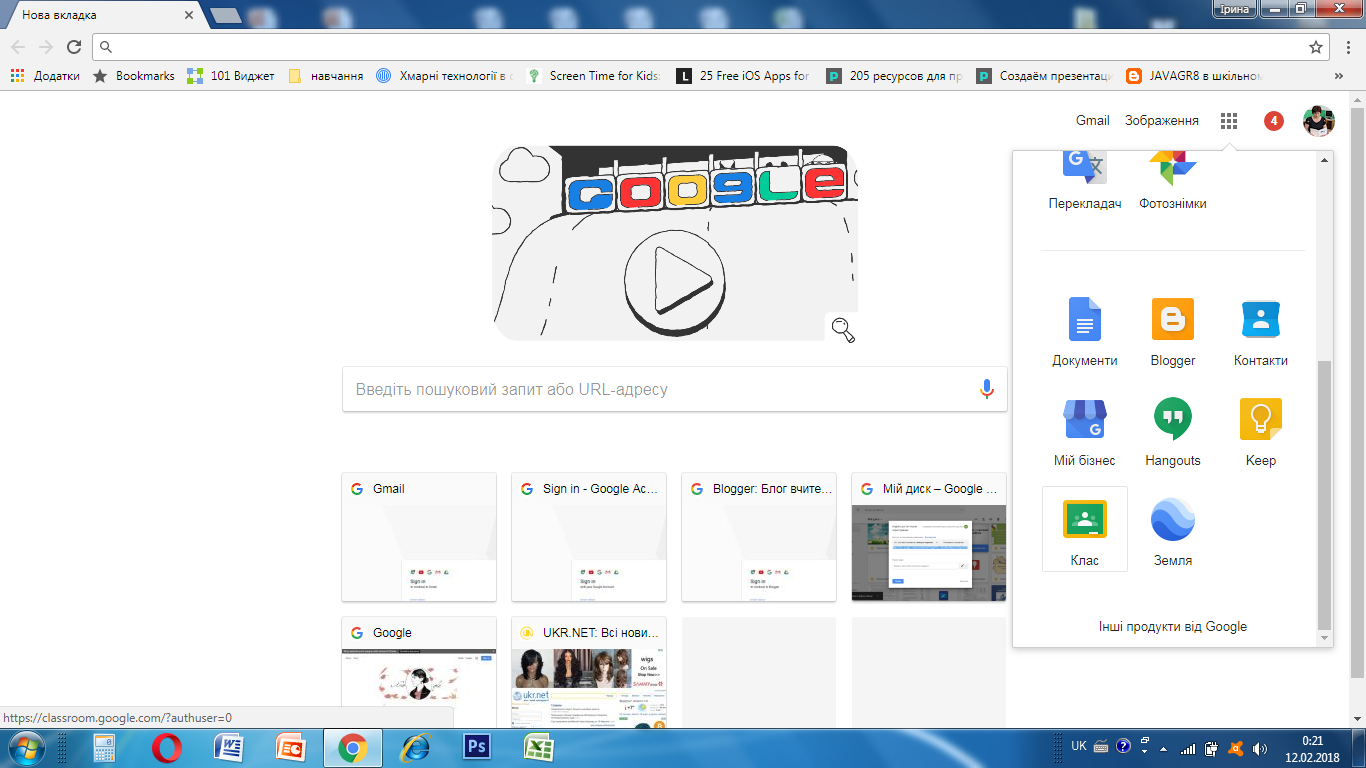 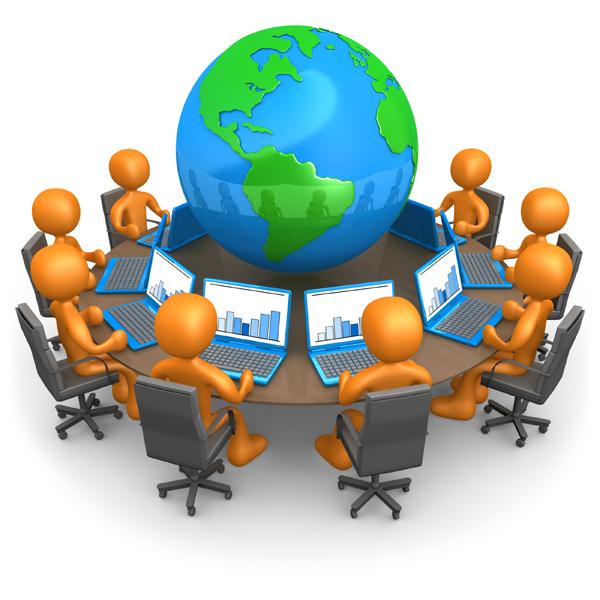 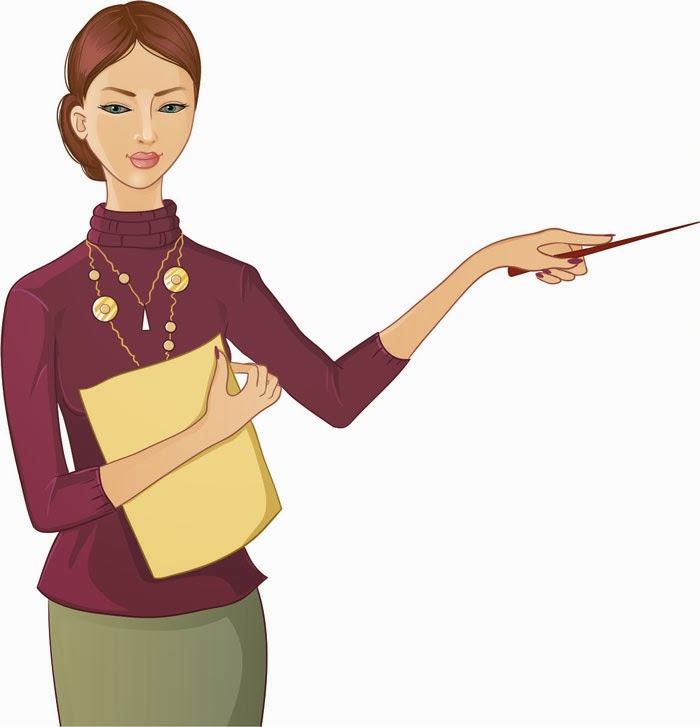 Чайковська Ірина Яківна, заступник директора з методичної роботи
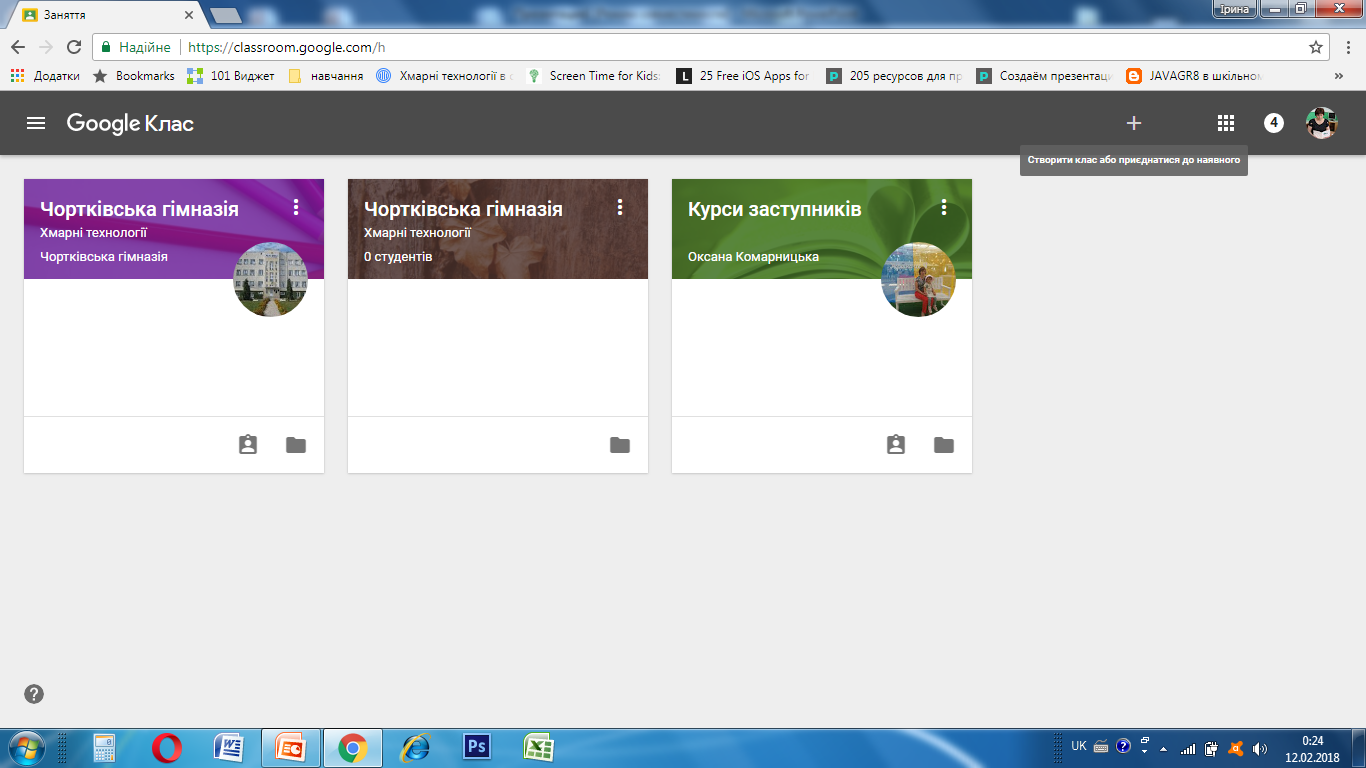 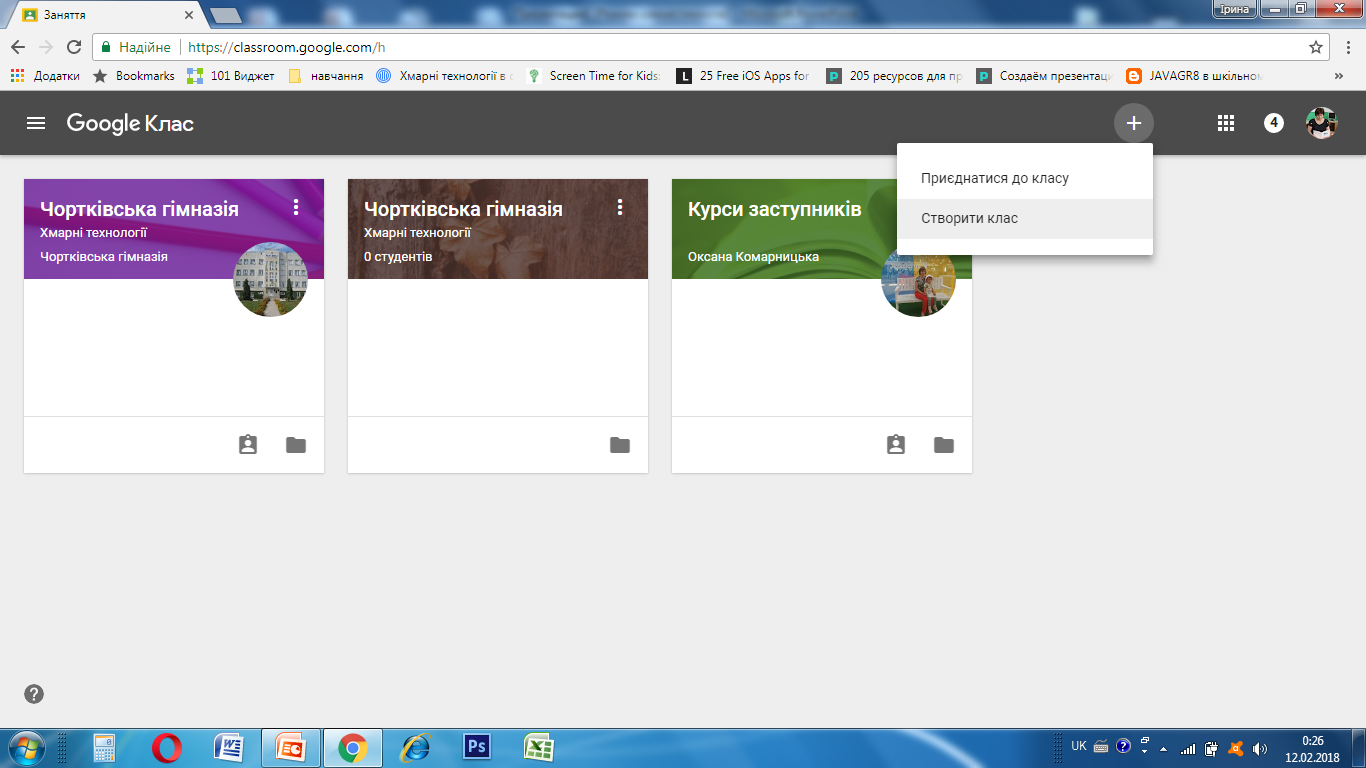 Чайковська Ірина Яківна, заступник директора з методичної роботи
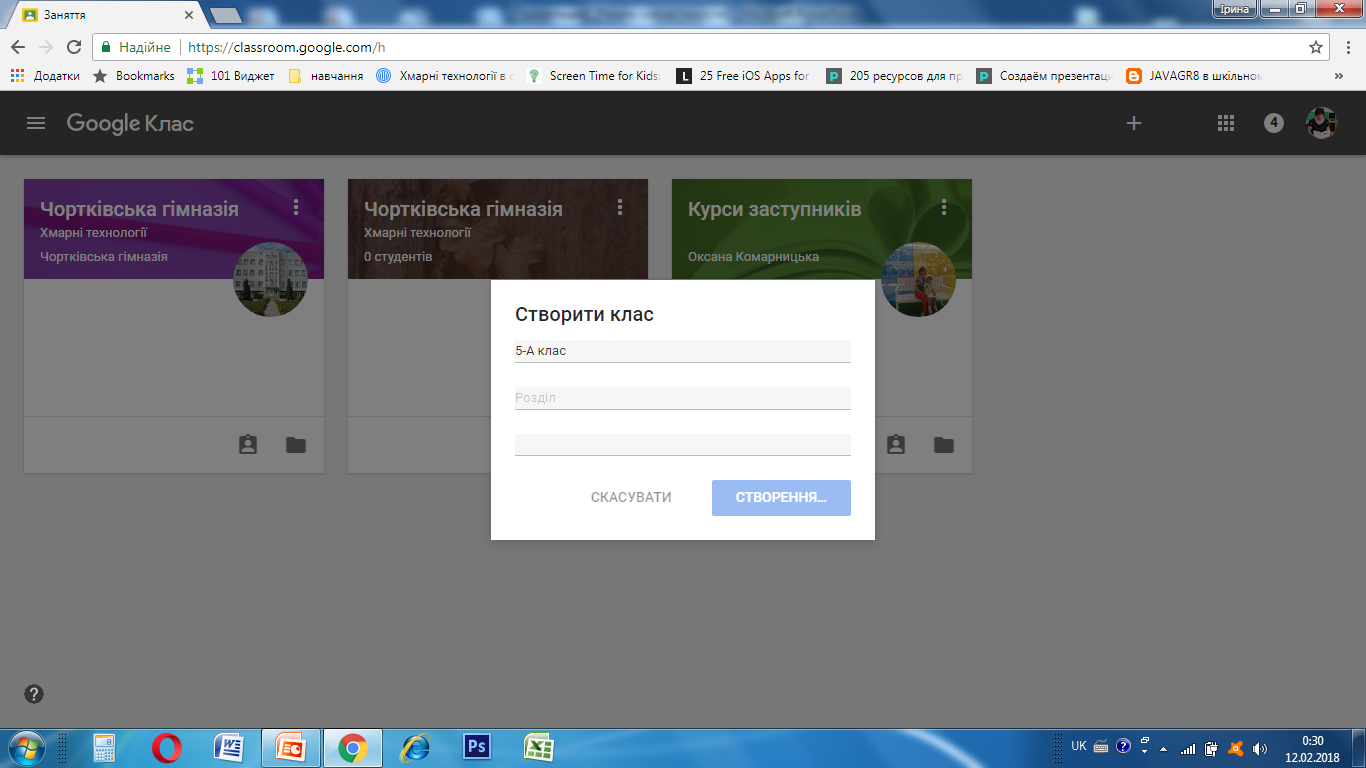 Чайковська Ірина Яківна, заступник директора з методичної роботи
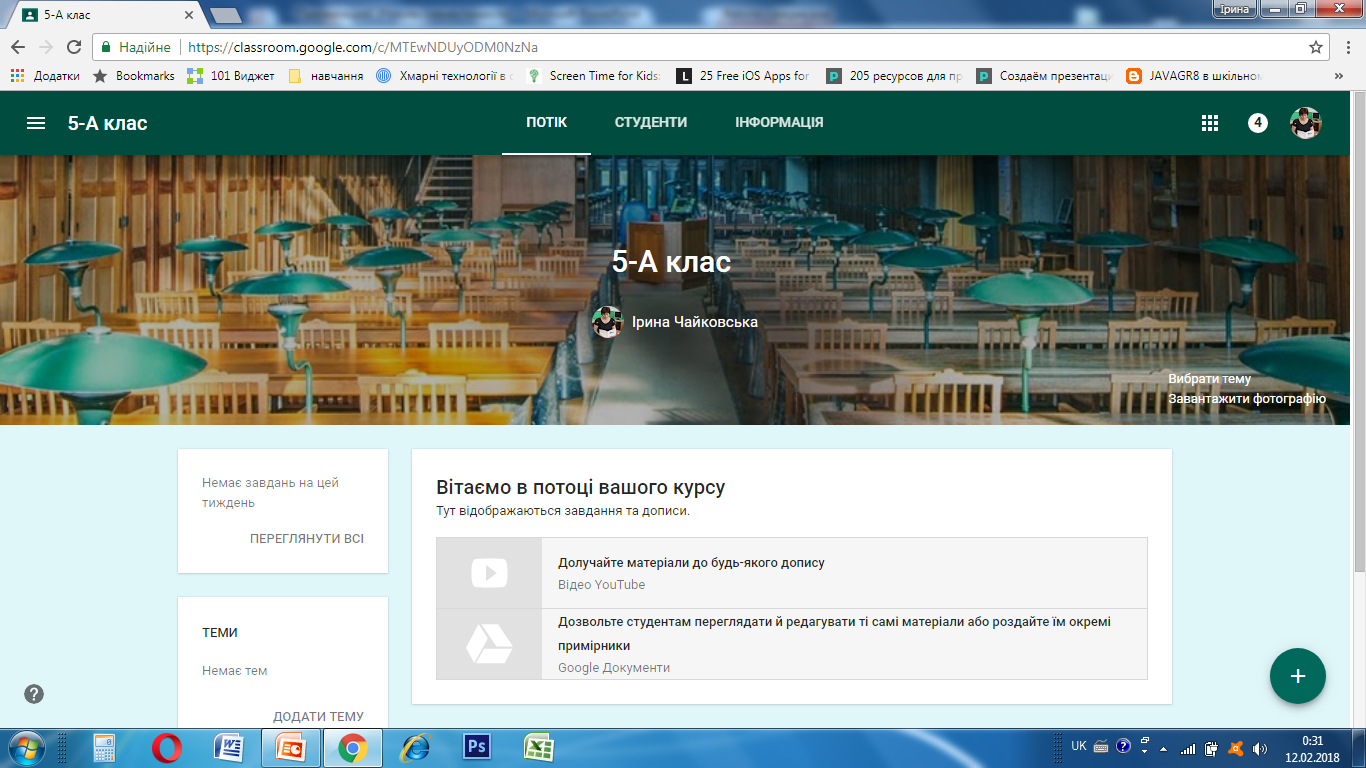 Чайковська Ірина Яківна, заступник директора з методичної роботи
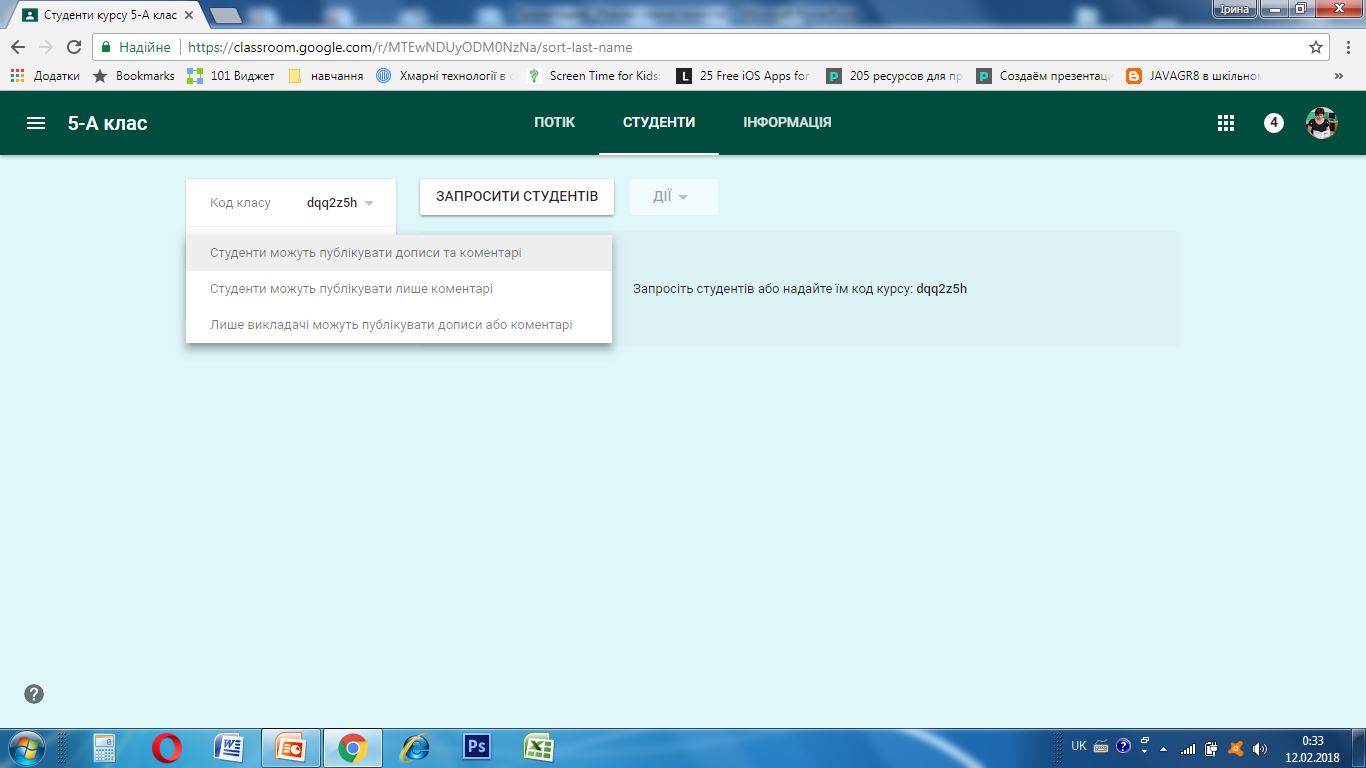 Чайковська Ірина Яківна, заступник директора з методичної роботи
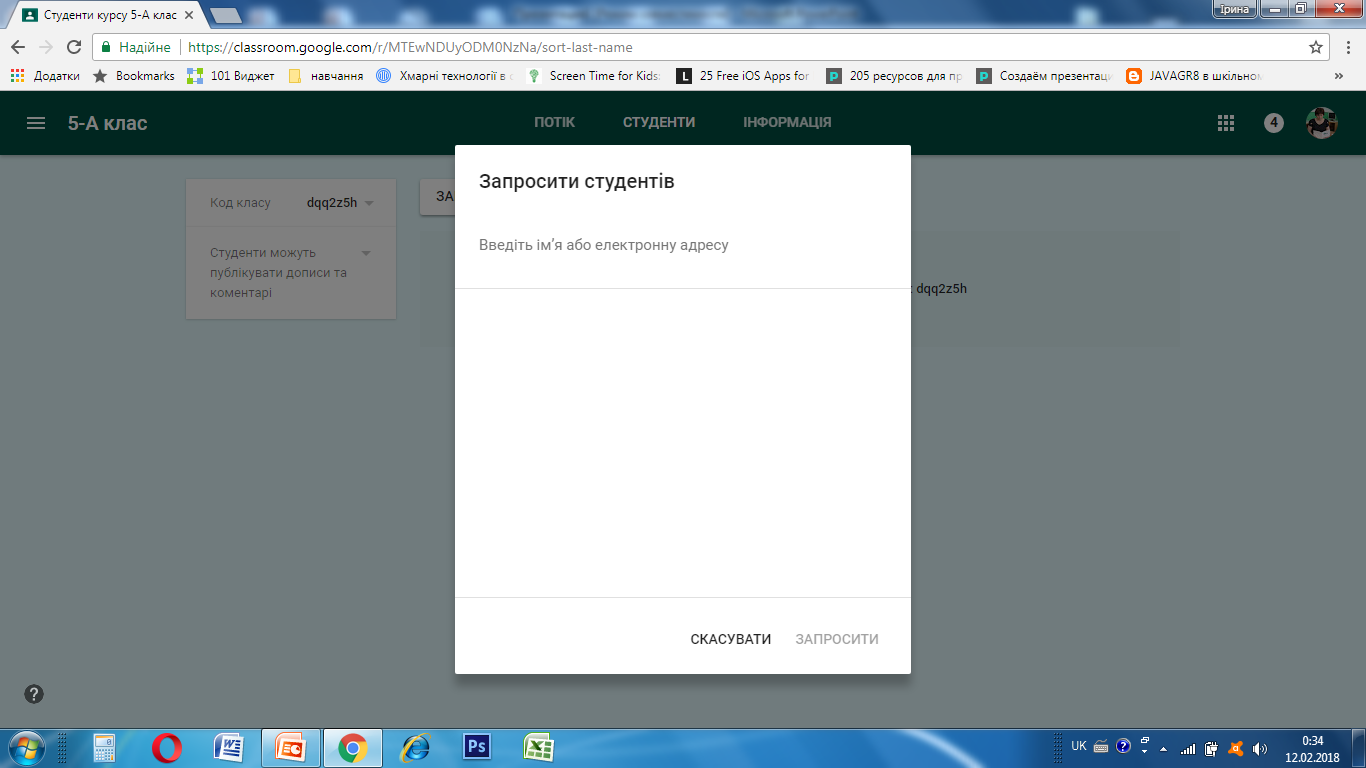 Чайковська Ірина Яківна, заступник директора з методичної роботи
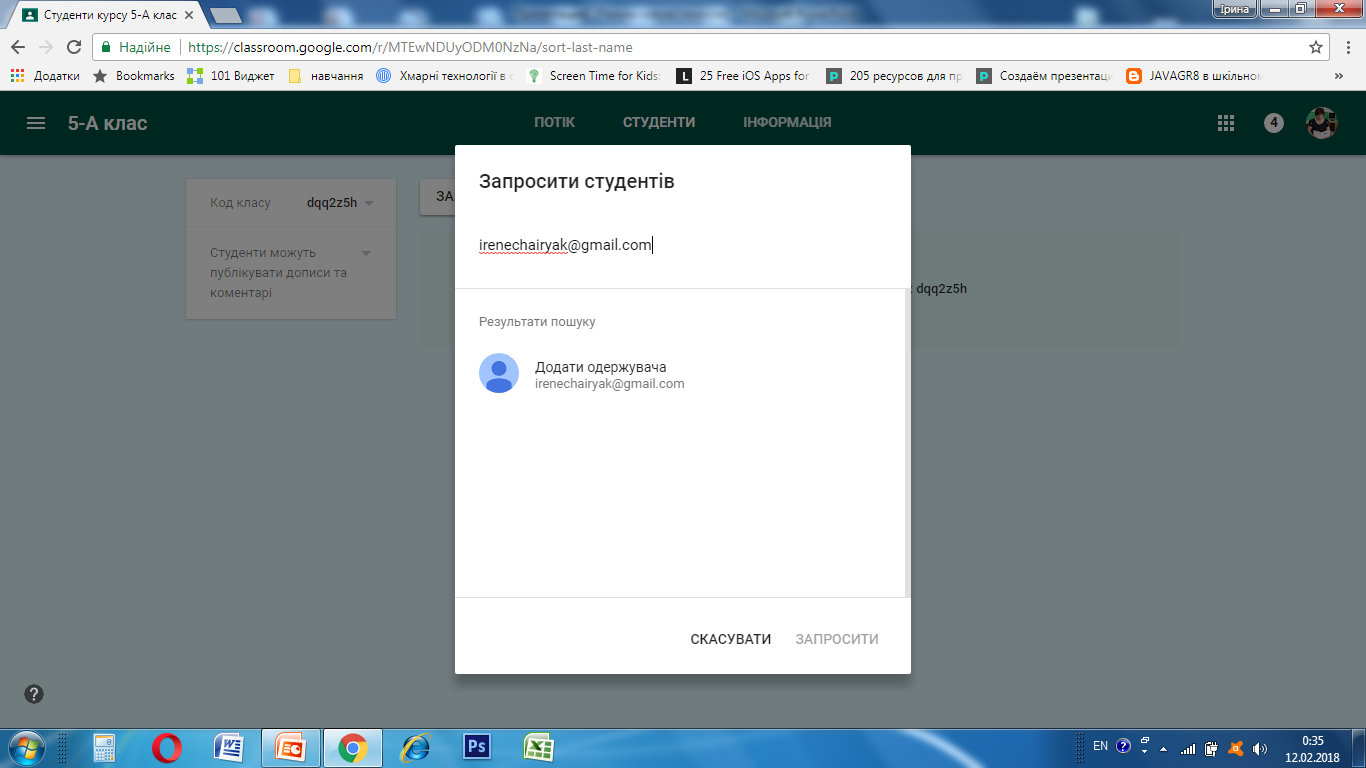 Чайковська Ірина Яківна, заступник директора з методичної роботи
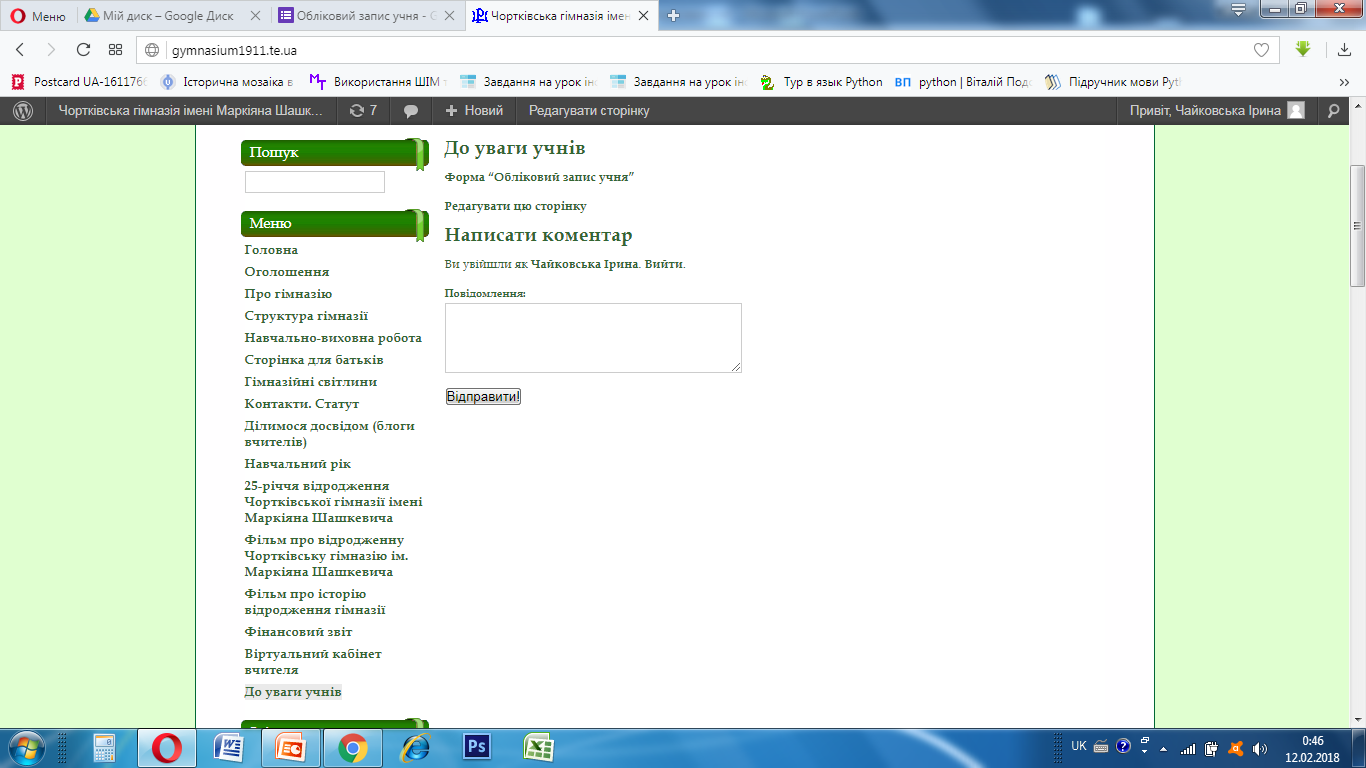 Чайковська Ірина Яківна, заступник директора з методичної роботи
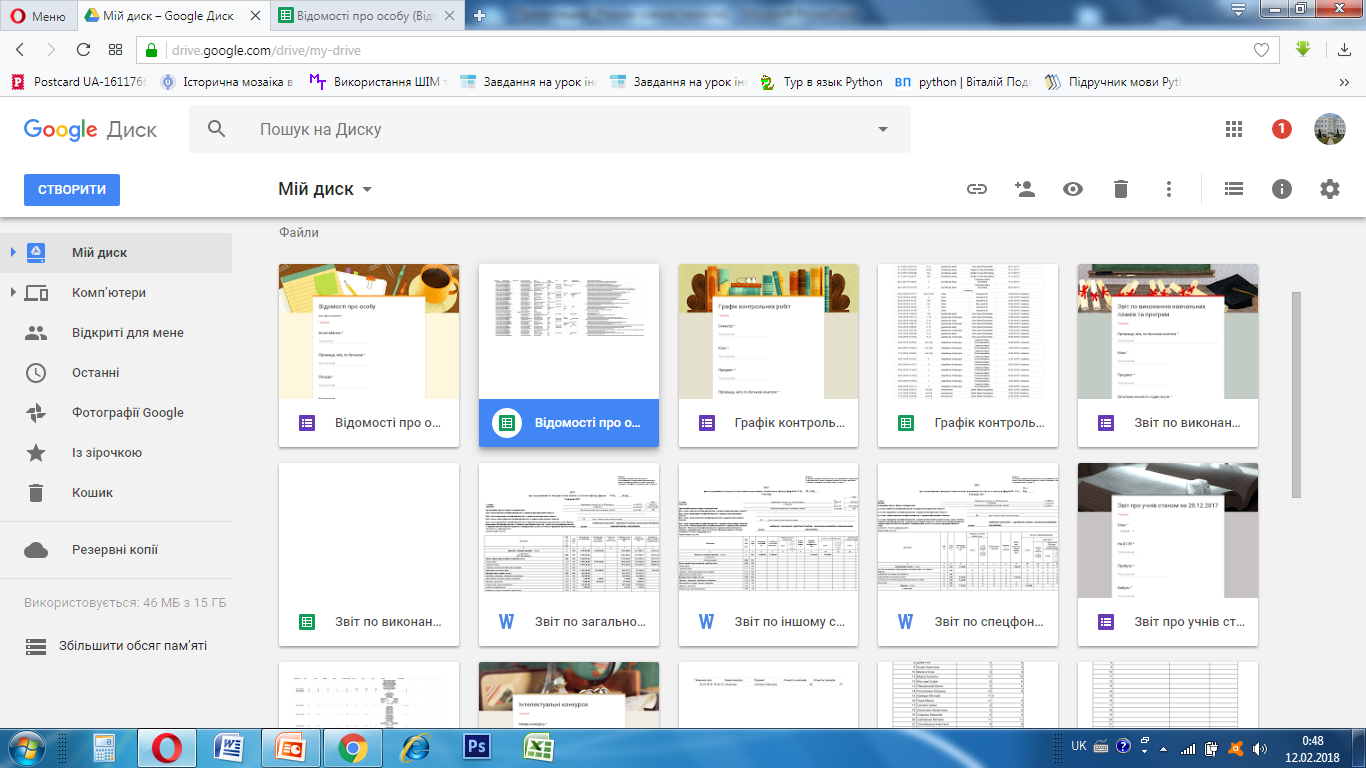 Чайковська Ірина Яківна, заступник директора з методичної роботи
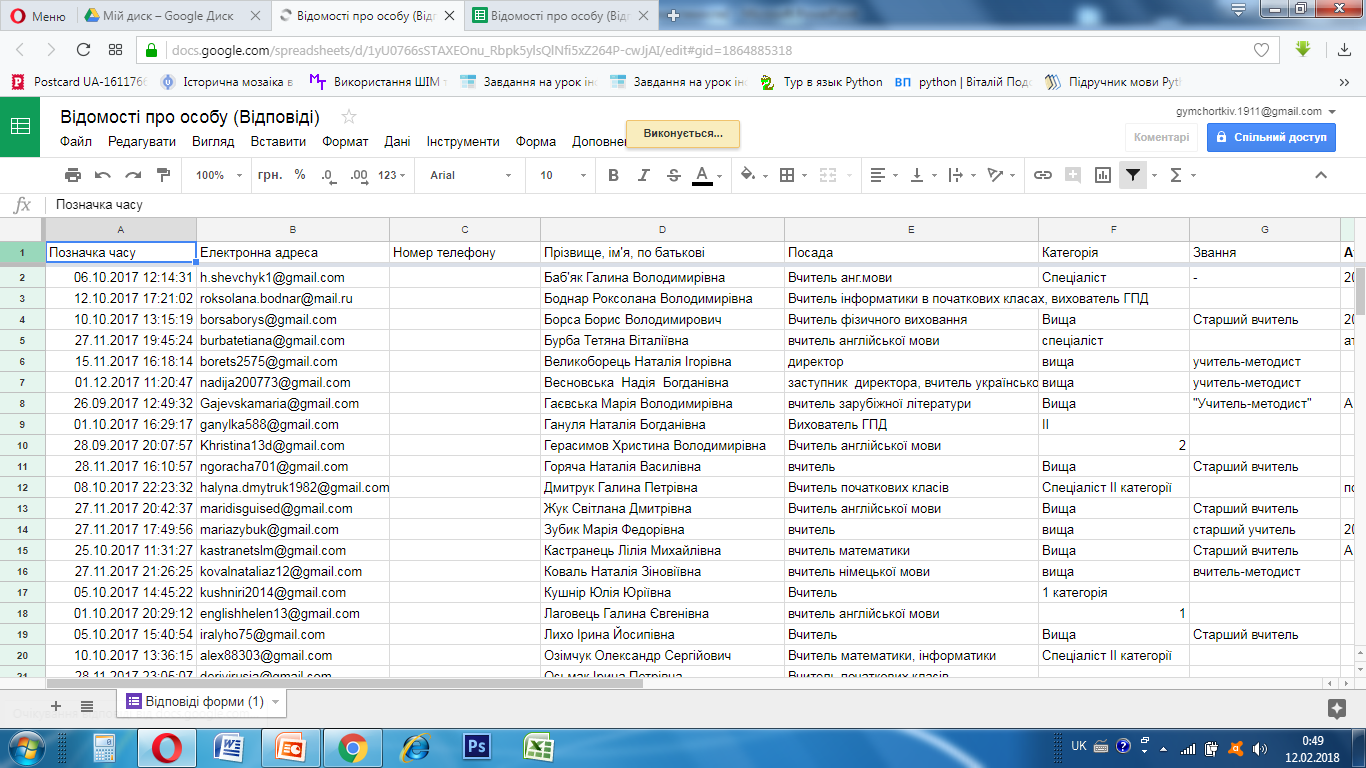 Чайковська Ірина Яківна, заступник директора з методичної роботи
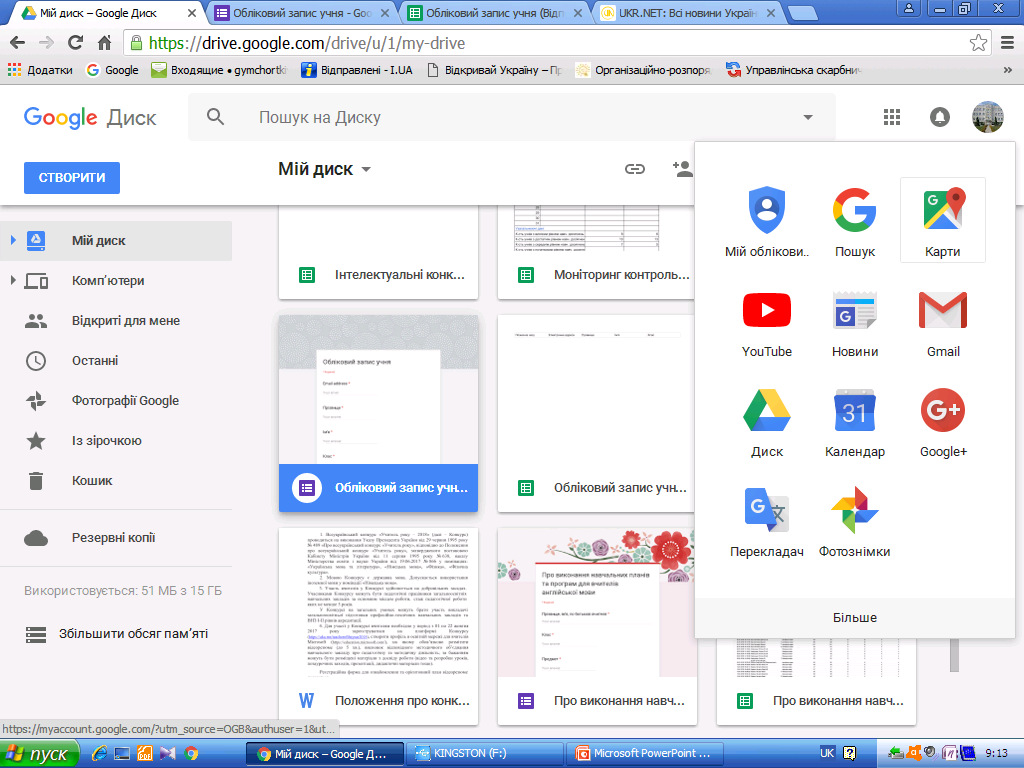 Віртуальне сховище даних
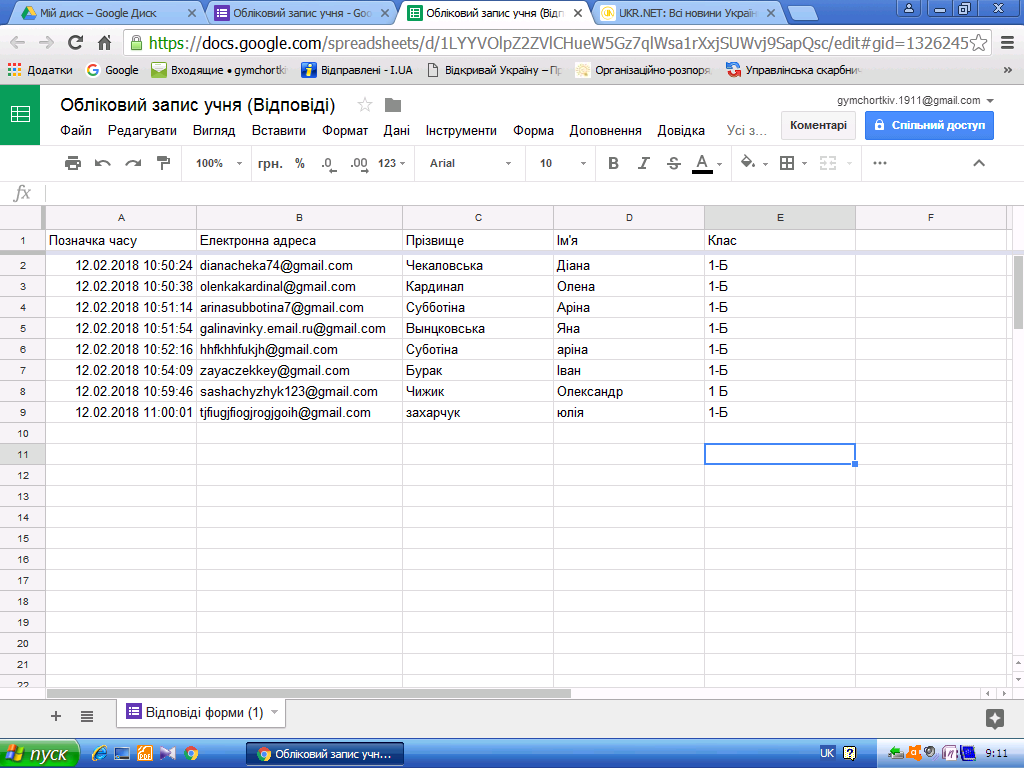 Чайковська Ірина Яківна, заступник директора з методичної роботи
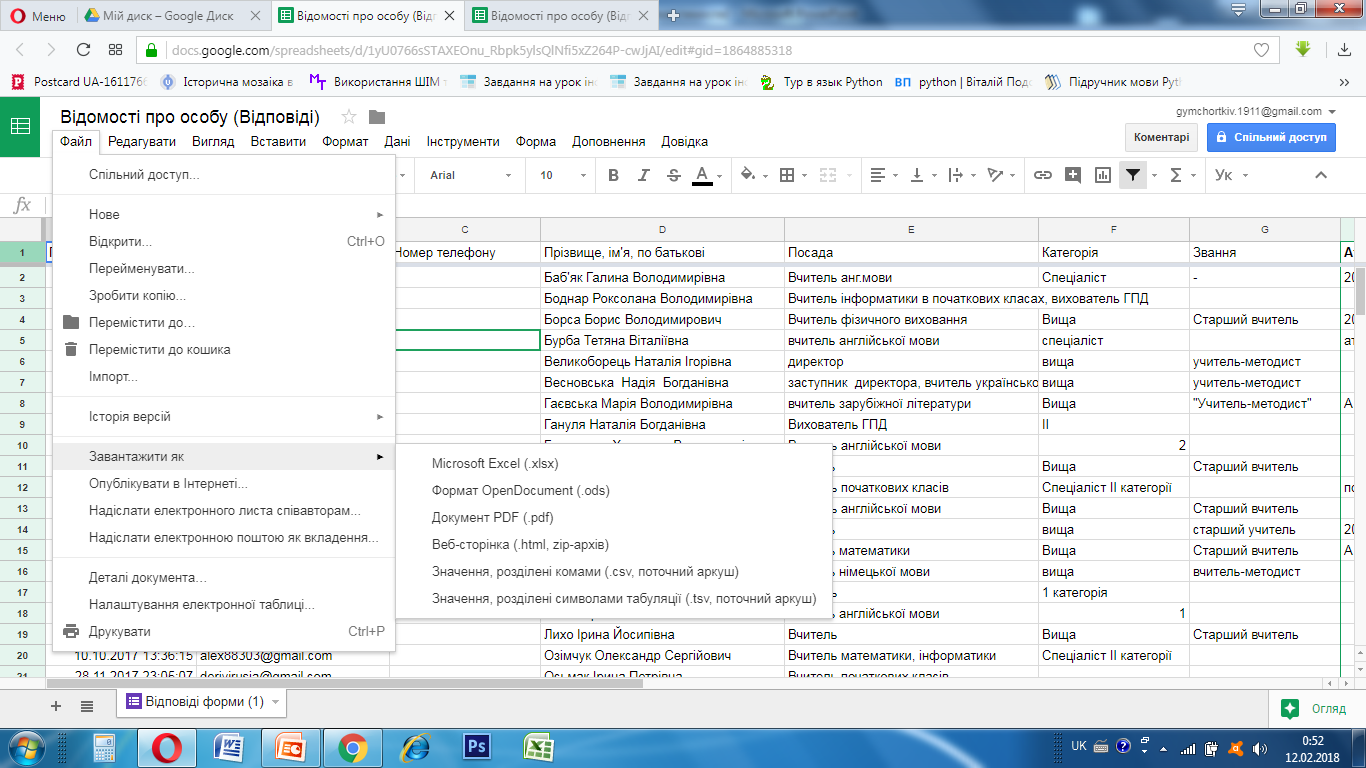 Чайковська Ірина Яківна, заступник директора з методичної роботи
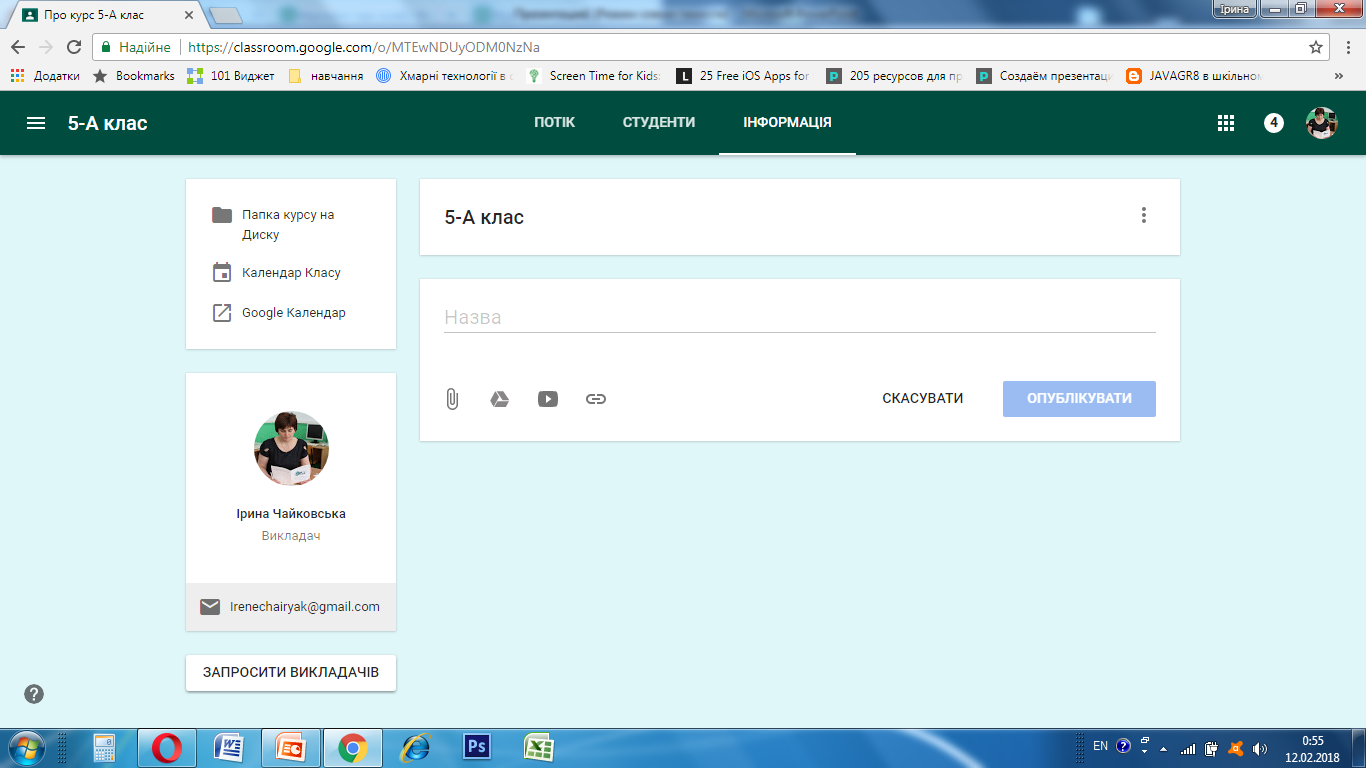 Чайковська Ірина Яківна, заступник директора з методичної роботи
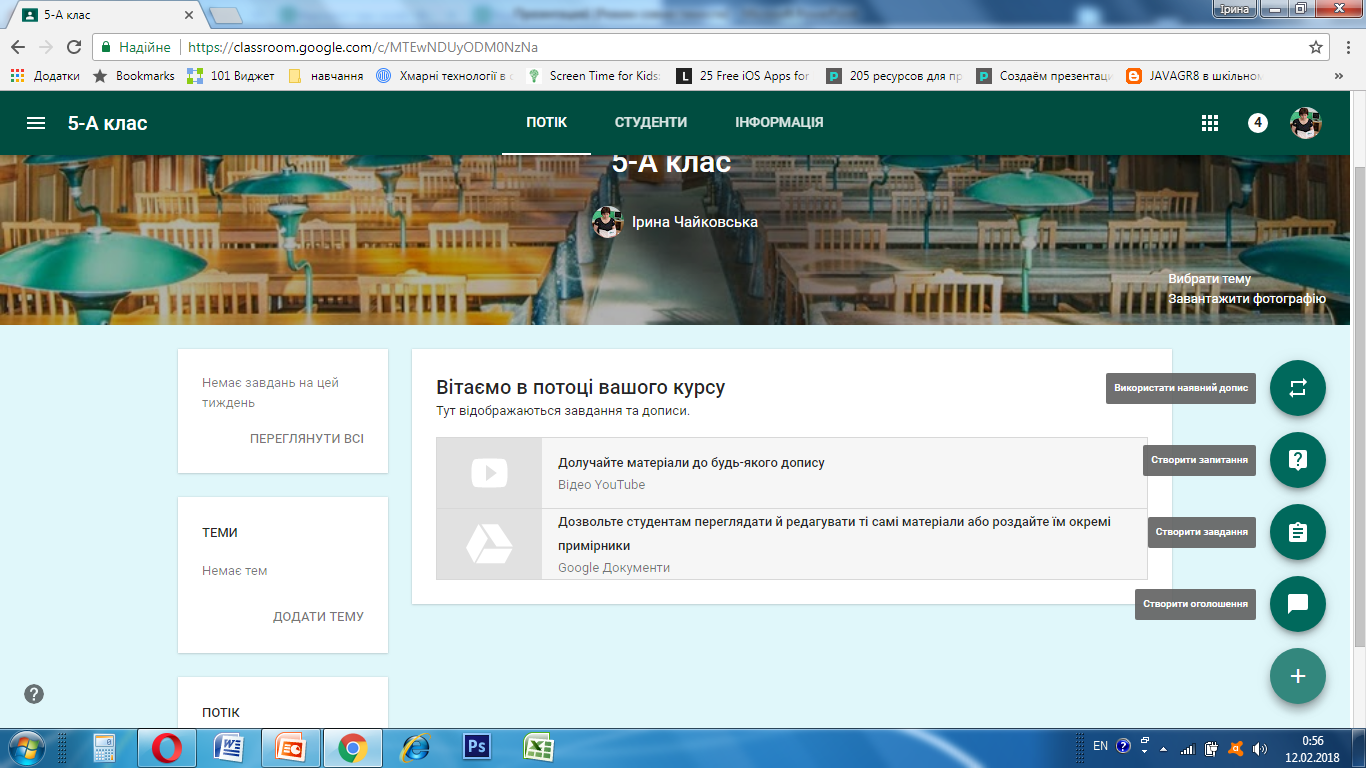 Чайковська Ірина Яківна, заступник директора з методичної роботи
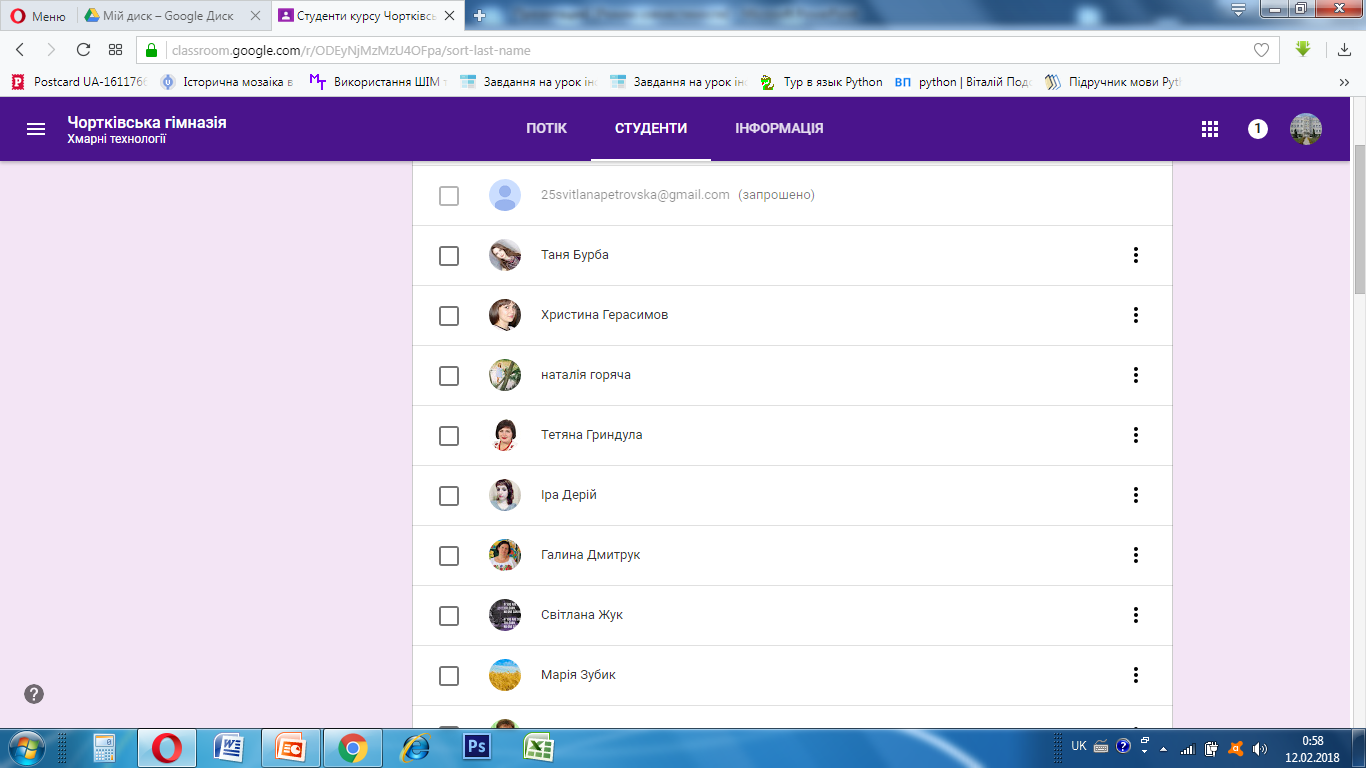 Чайковська Ірина Яківна, заступник директора з методичної роботи
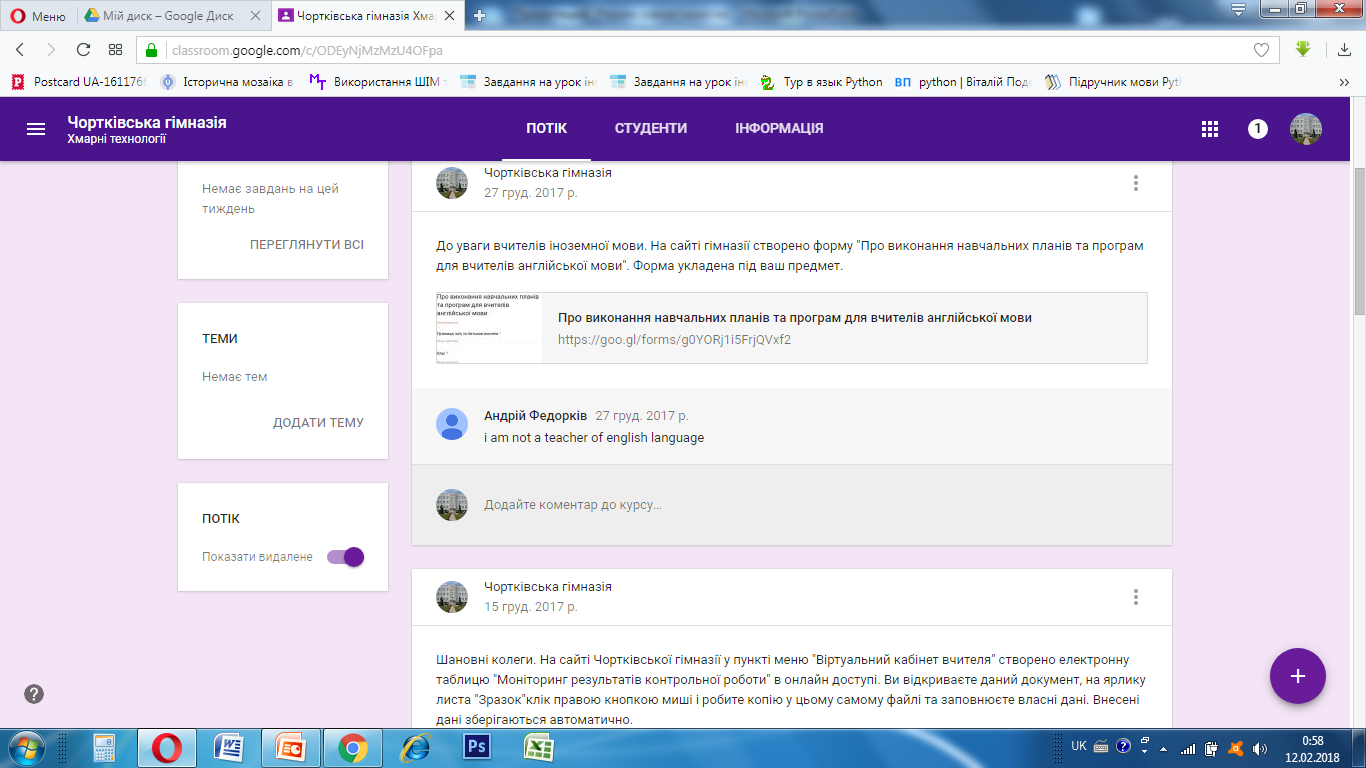 Чайковська Ірина Яківна, заступник директора з методичної роботи